Мастер-класс«Открытка к Дню Защитника Отечества»
Вот такую открытку можно сделать ребенку вместе с мамой и бабушкой к Дню Защитника Отечества.
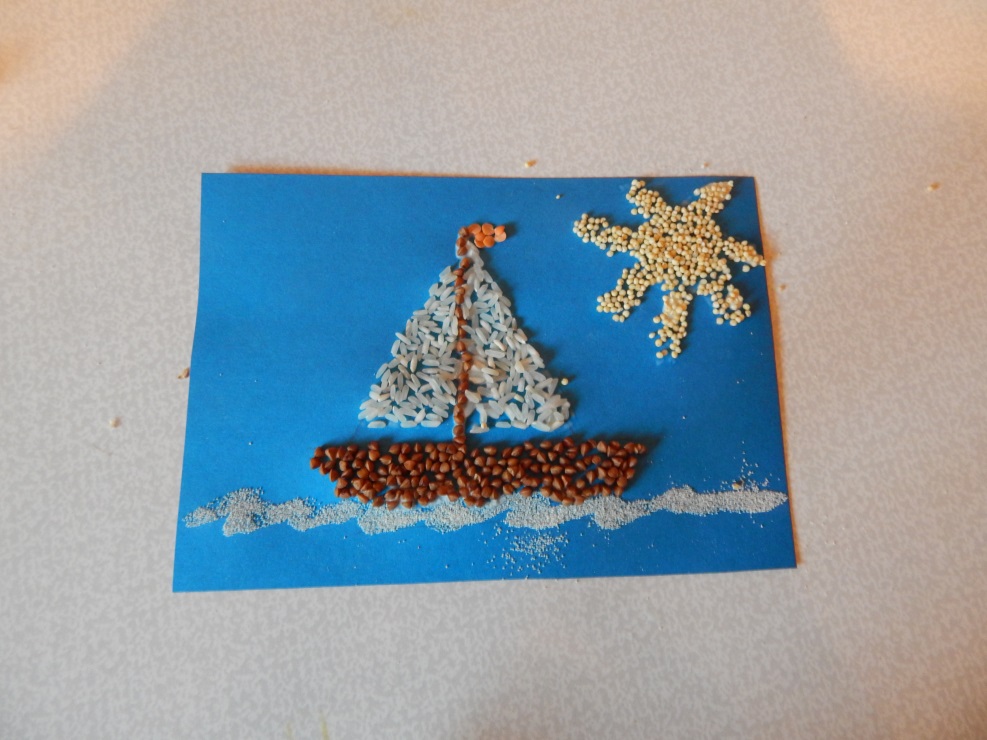 Для этого понадобится: картон голубого или синего цвета, греча, рис, пшено (кукурузная крупа), манная крупа и немного розовой чечевицы, клей, кисточка для клея, простой карандаш.
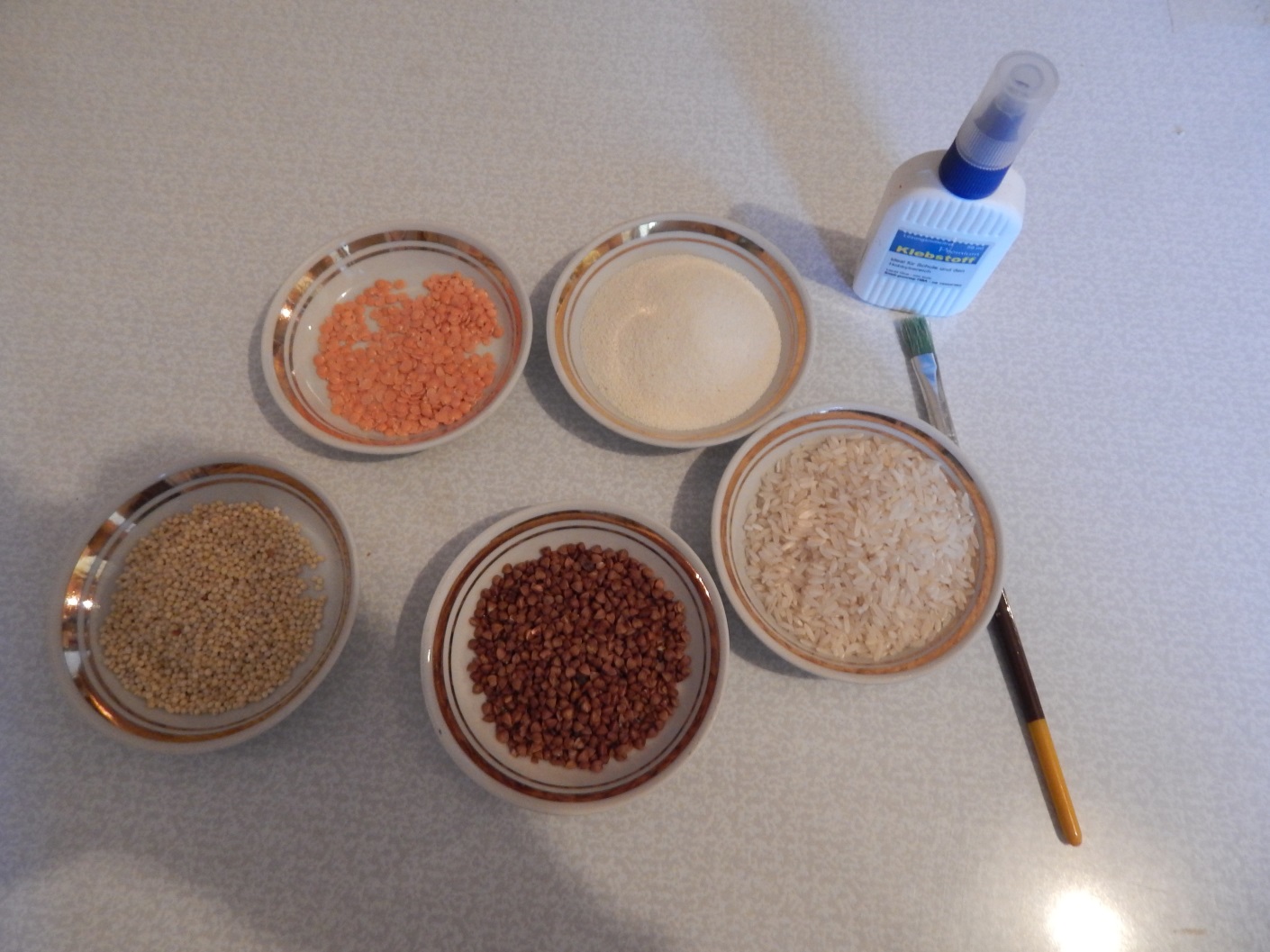 Сначала рисуем простым карандашом контур парусной лодочки, солнца и волны, затем наносим клей на контуры волн и посыпаем их манкой.
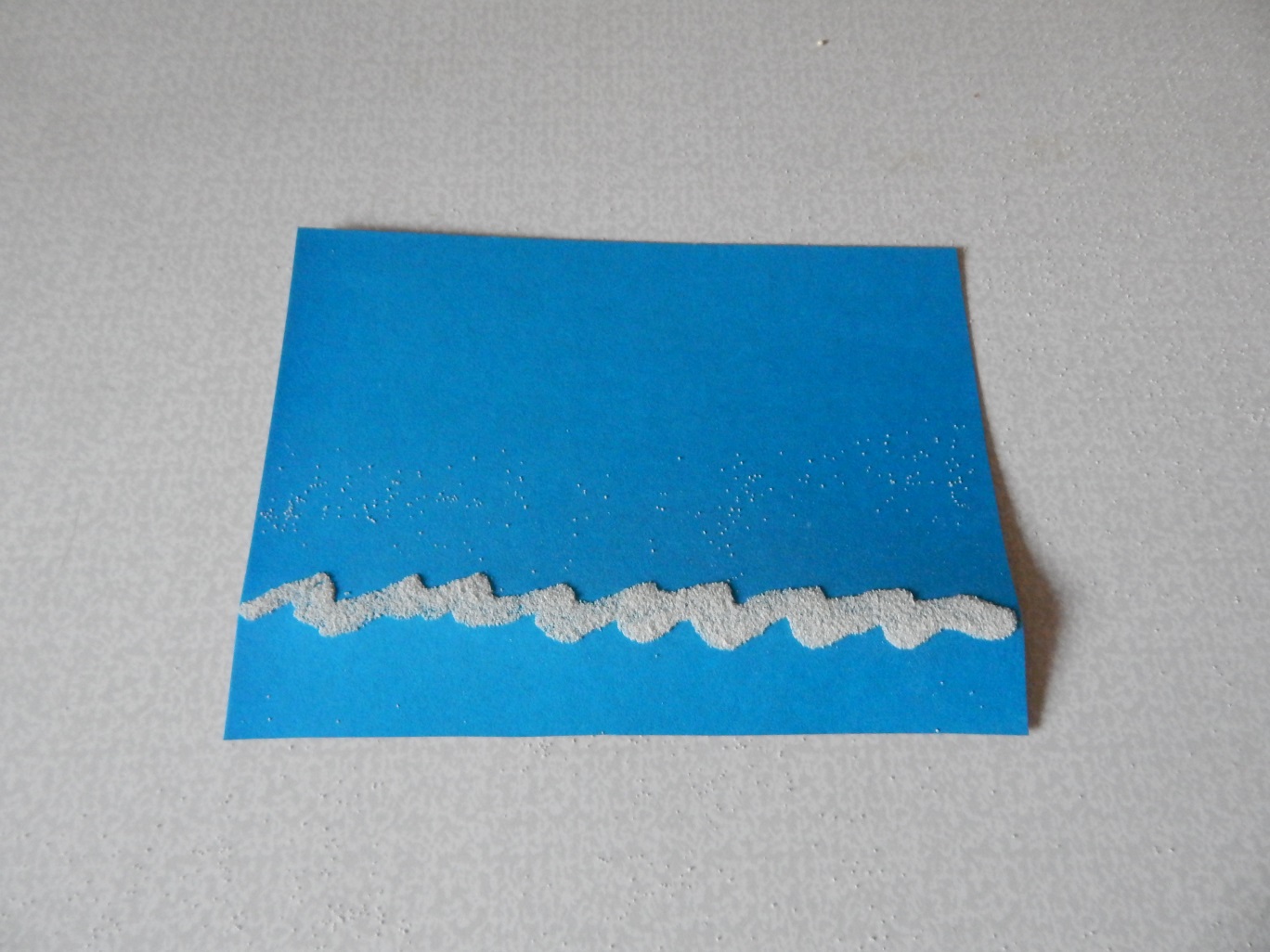 Наносим клей на лодку и мачту, посыпаем клей гречей, закрывая всю поверхность  лодочки и мачты.
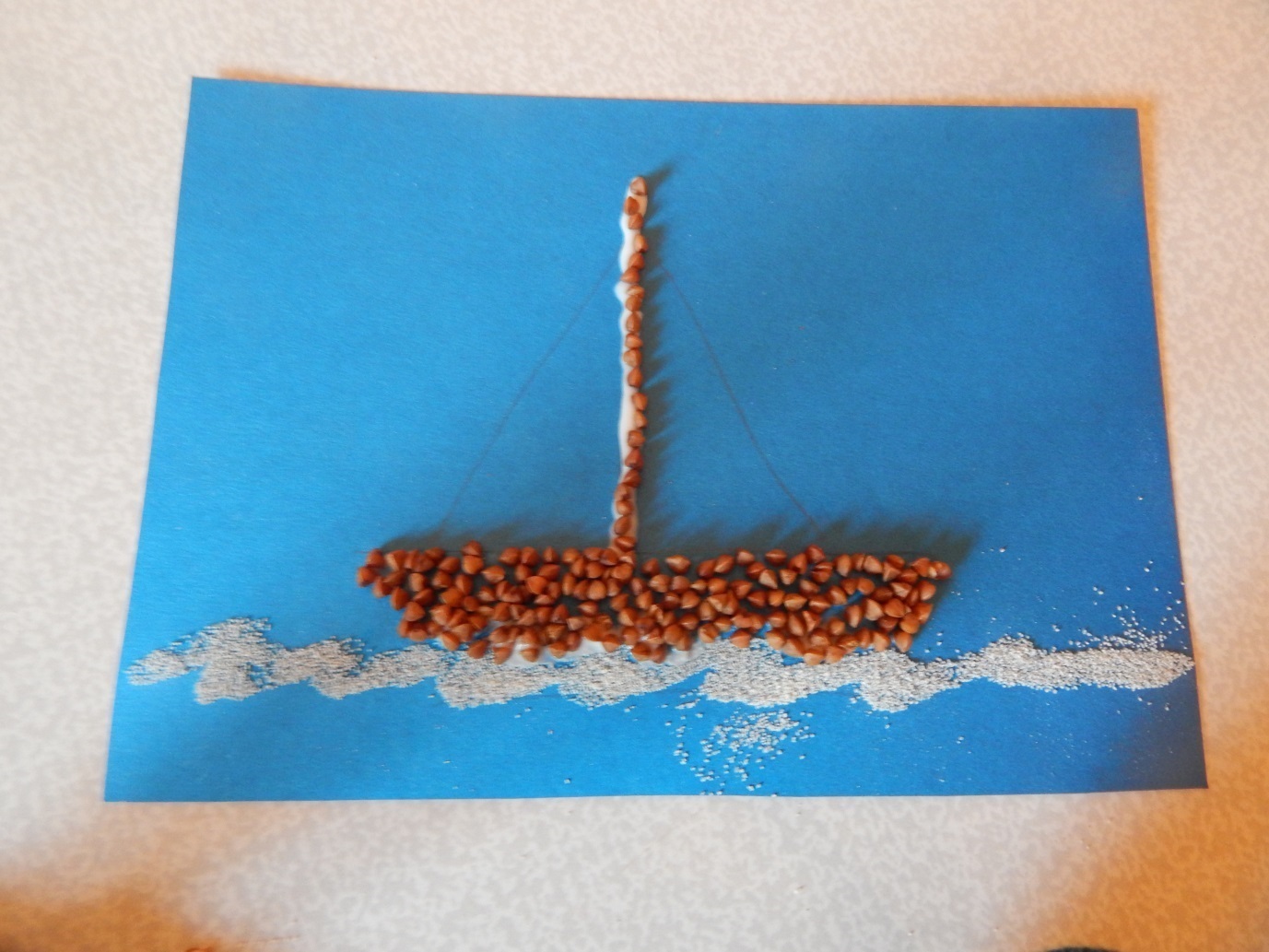 Наносим клей на паруса. Затем посыпаем рисом, засыпая всю поверхность парусов.
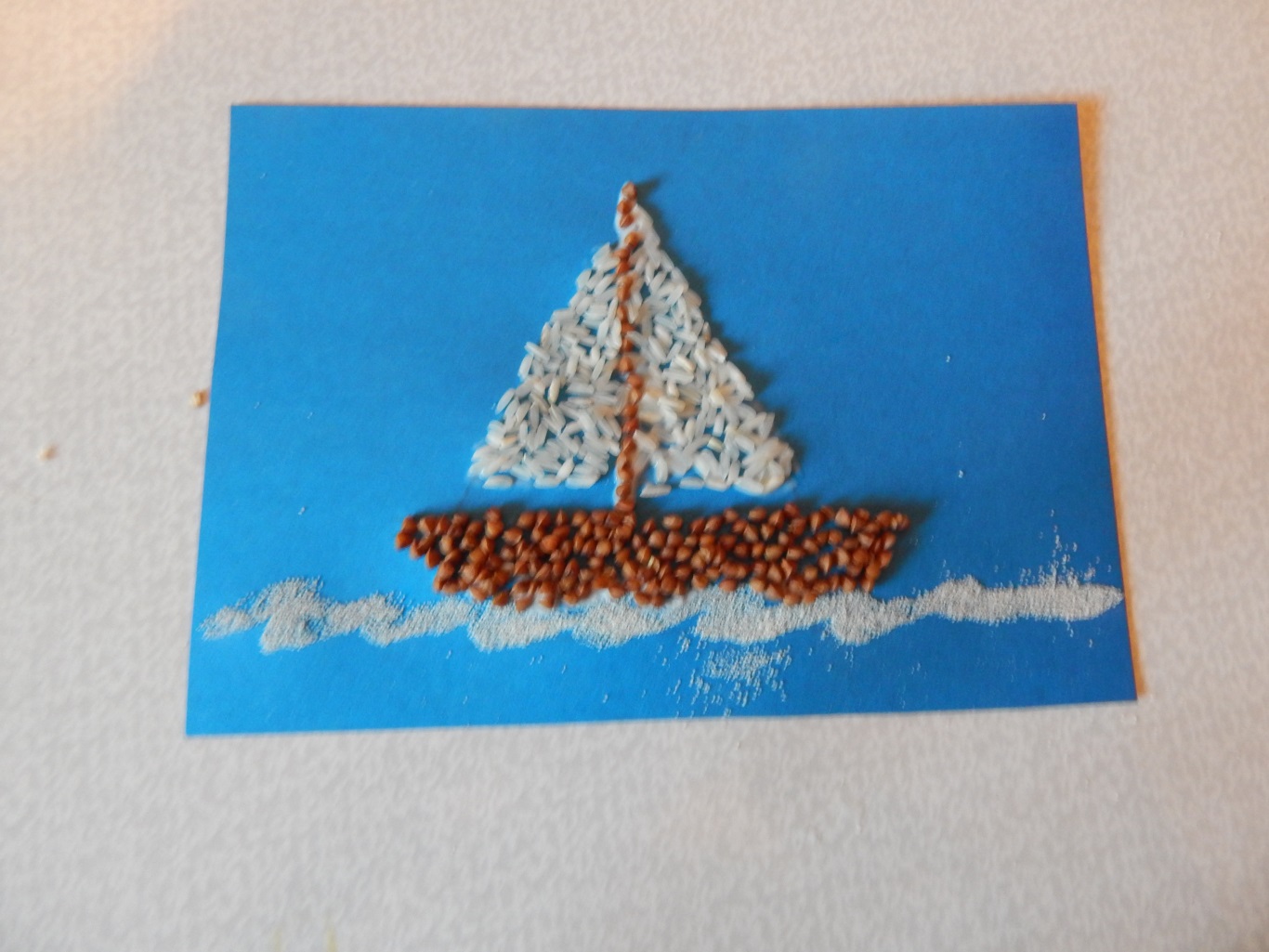 С помощью розовой чечевицы можно сделать флажок, а с помощью пшена можно сделать солнце. По желанию можно сделать чаек (манная крупа).
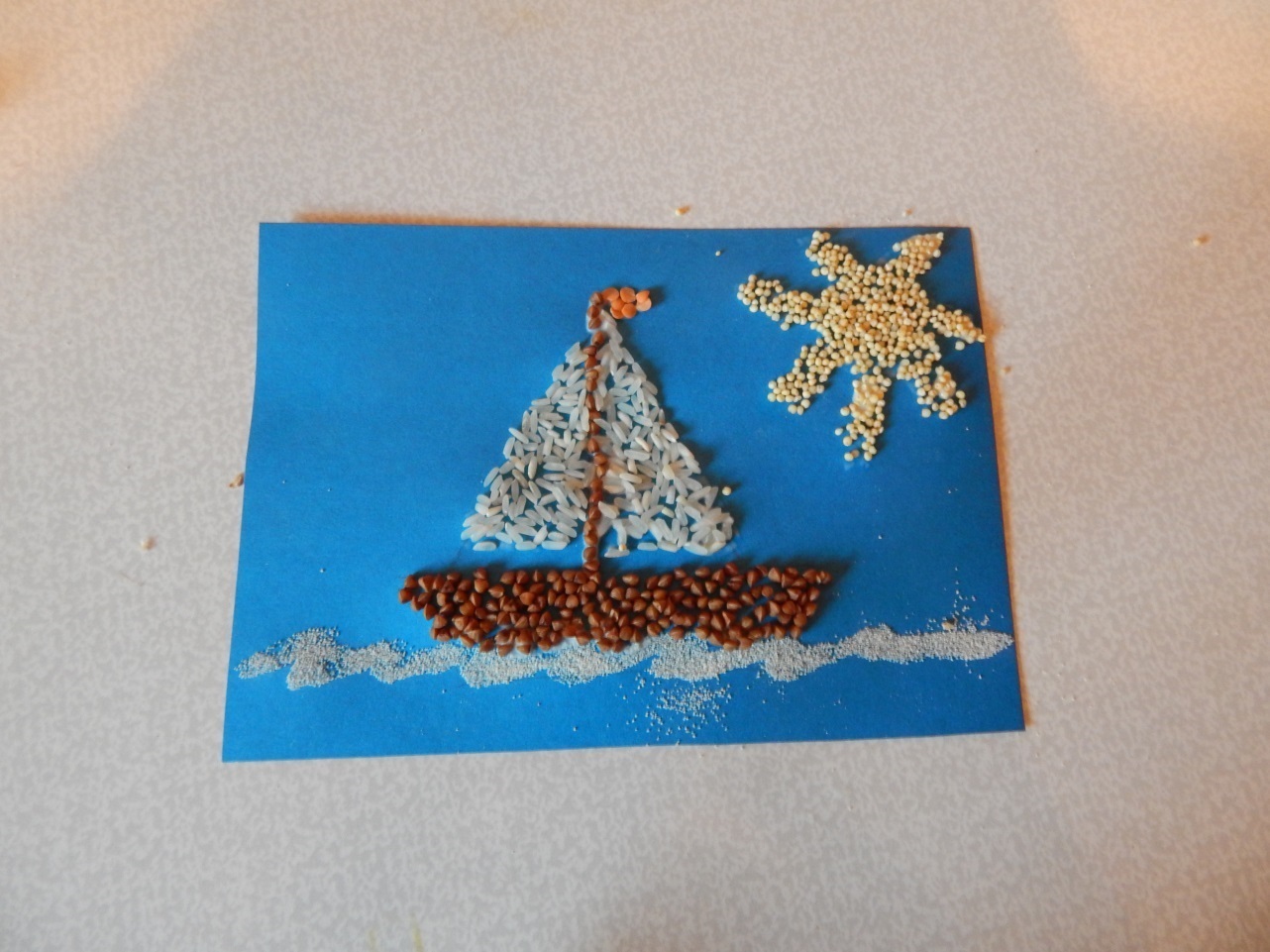 Открытку надо положить под тяжесть, когда высохнет вставить в рамку для фотографий. Получился отличный подарок  папе к празднику.
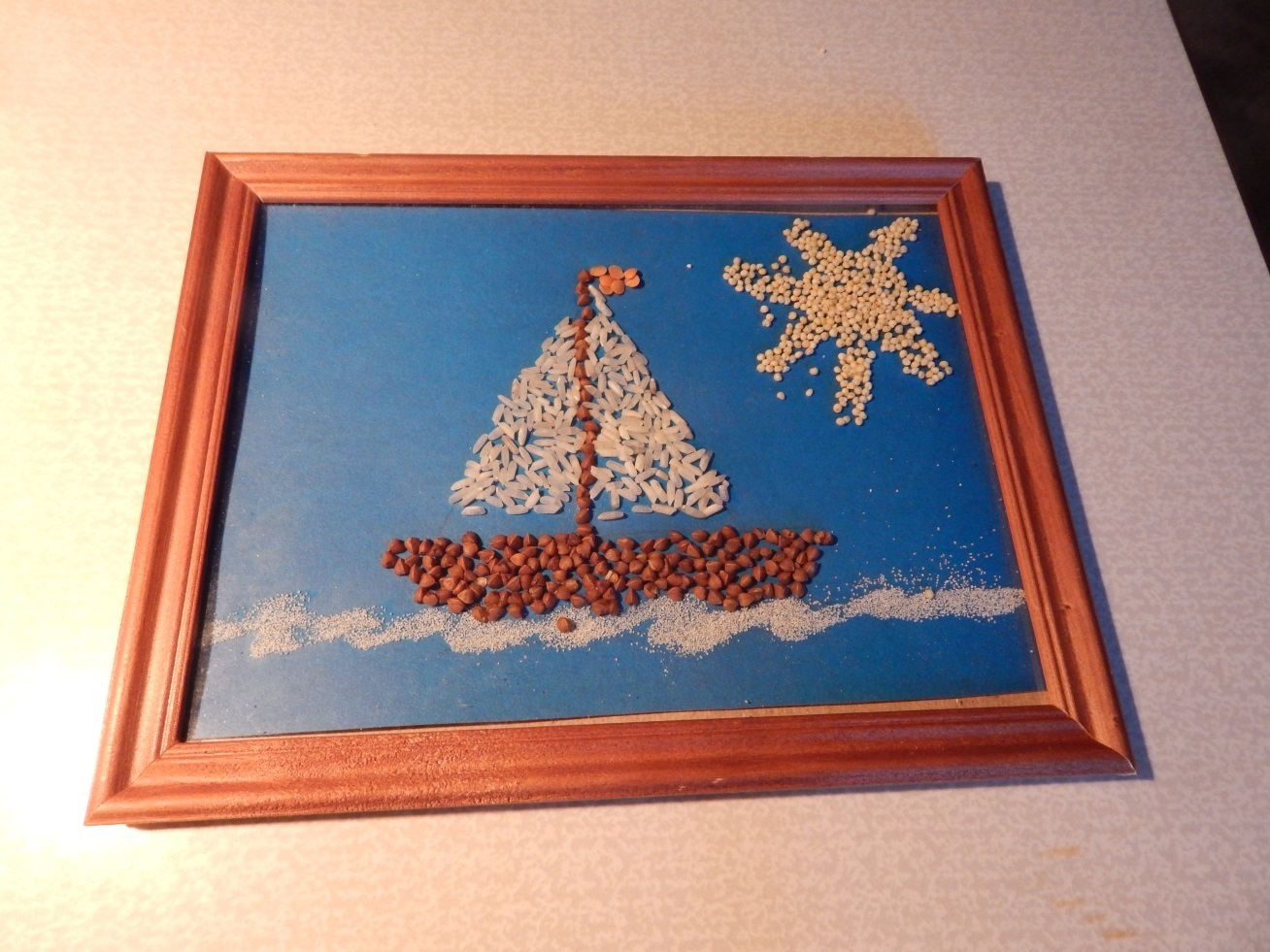